Figure 5. Motor neuron loss occurs at an earlier age in FVB Smn2B/-mice than in BL6 Smn2B/-mice. ...
Hum Mol Genet, Volume 25, Issue 20, 15 October 2016, Pages 4494–4506, https://doi.org/10.1093/hmg/ddw278
The content of this slide may be subject to copyright: please see the slide notes for details.
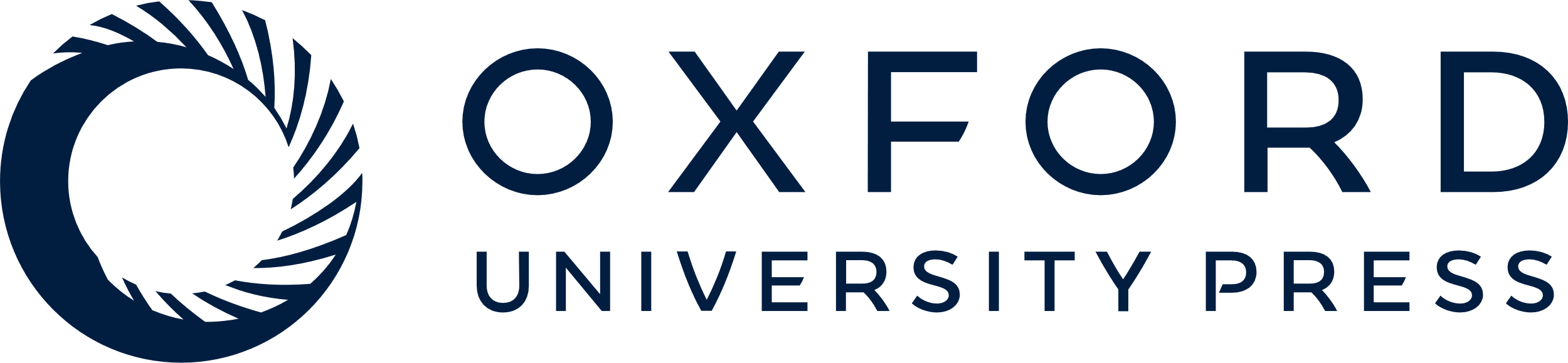 [Speaker Notes: Figure 5. Motor neuron loss occurs at an earlier age in FVB Smn2B/-mice than in BL6 Smn2B/-mice. (A and B) Representative immunofluorescent images of the anterior horn regions of spinal cords from BL6 mice (A) at PND11, PND16 and PND19, and FVB mice (B) at PND9, PND11 and PND16 (red is ChAT staining and blue is DAPI staining).( C) No motor neuron loss was observed in lumbar spinal cords of BL6 Smn2B/-mice at PND11. However, at PND16 and PND19 the number of motor neurons was significantly decreased in BL6 Smn2B/-mice compared to their control littermates (n = 3, two way ANOVA, P < 0.05). (D) Motor neuron loss was not observed at PND9 in FVB Smn2B/-mice. However the number of motor neurons was significantly decreased in FVB Smn2B/-mice at PND11 and PND16, compared to their control littermates (n = 3, two way ANOVA, P < 0.05). (E) The graph represents the number of motor neurons in sections from Smn2B/-mice as a percentage of the average number of motor neurons in sections from control mice for each time point. Motor neuron loss occurs earlier in FVB Smn2B/-mice than in BL6 Smn2B/-mice. * indicates significant difference between Smn2B/-mice and their control littermates in C and D, and between BL6 and FVB Smn2B/-mice in E.


Unless provided in the caption above, the following copyright applies to the content of this slide: © The Author 2016. Published by Oxford University Press.This is an Open Access article distributed under the terms of the Creative Commons Attribution Non-Commercial License (http://creativecommons.org/licenses/by-nc/4.0/), which permits non-commercial re-use, distribution, and reproduction in any medium, provided the original work is properly cited. For commercial re-use, please contact journals.permissions@oup.com]